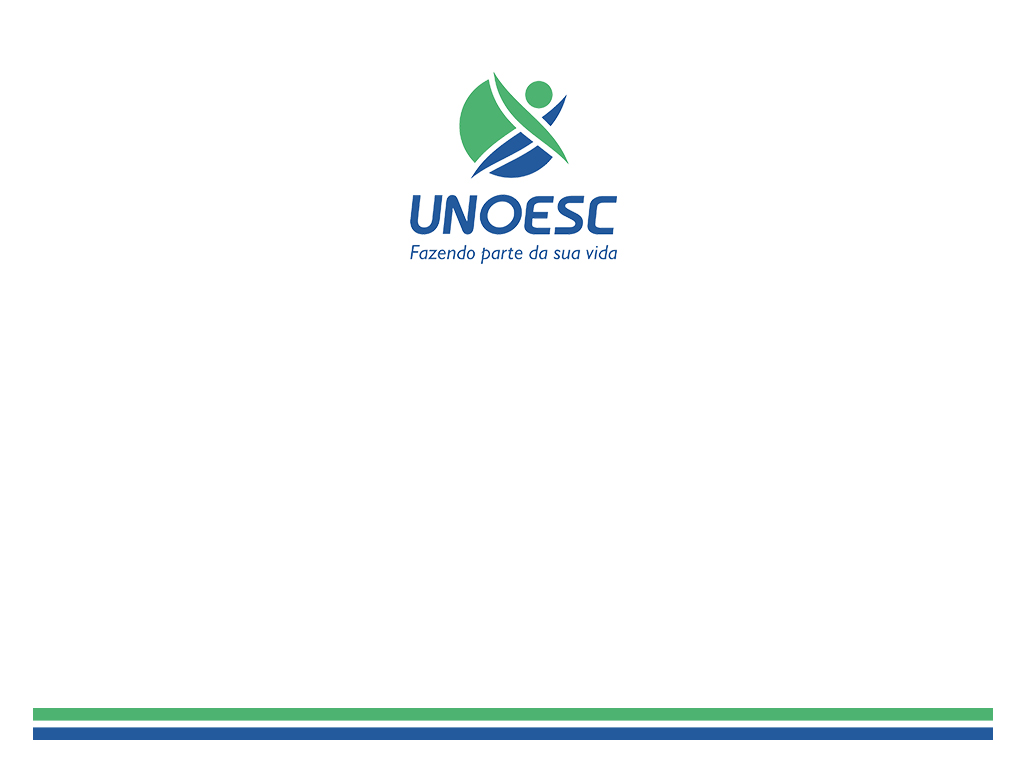 TÍTULO
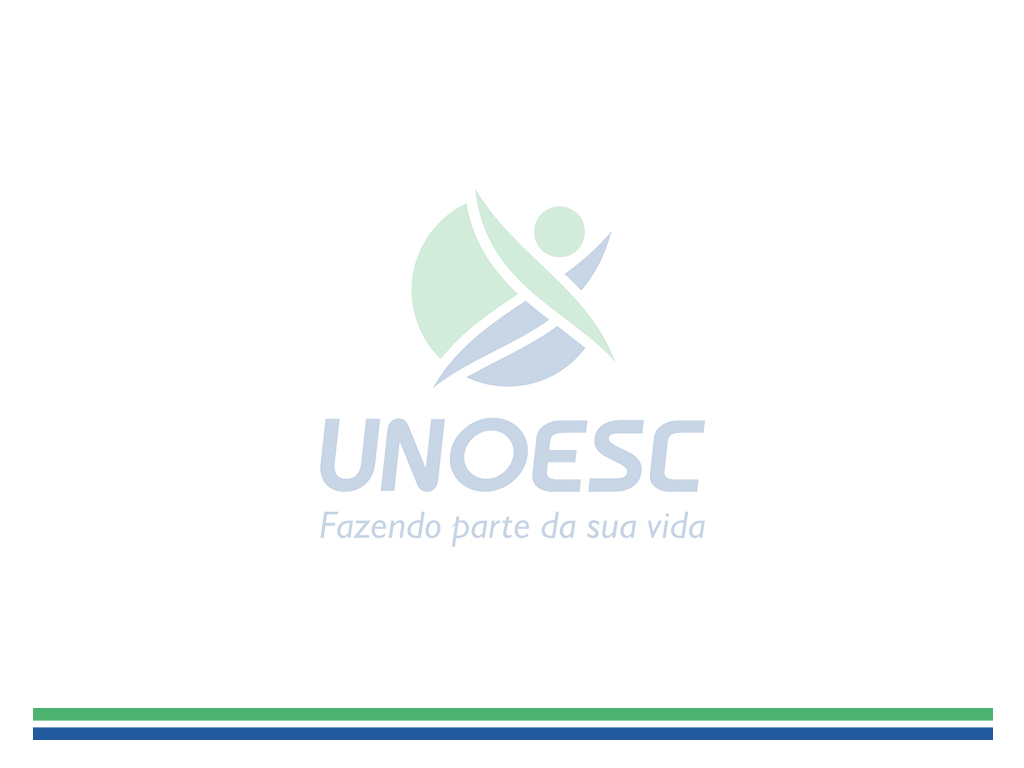 SUBTÍTULO
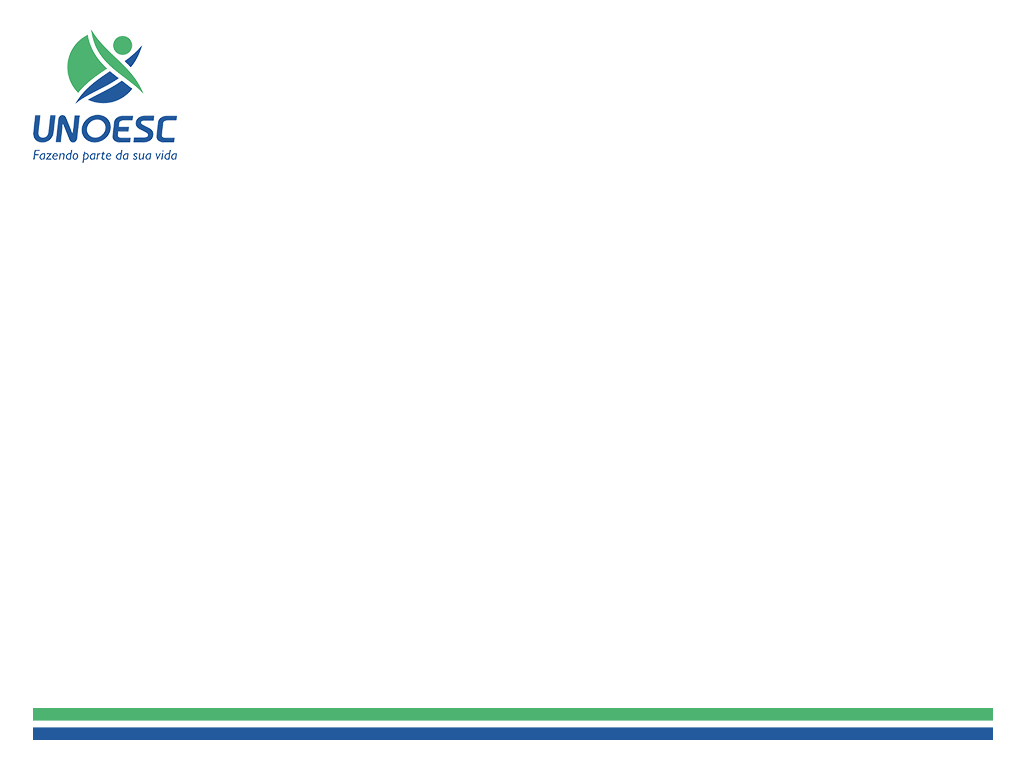 CONTEÚDO